大阪府営阪南尾崎６丁目住宅建替事業
１.事業概要
　高度経済成長期に建設された大量の府営住宅が一斉に更新時期を迎えることから計画的な対応が必要となっている。
　本住宅は、大阪府営住宅ストック総合活用計画において「再編・整備」に位置付けており、建替事業により屋内外のバリアフリー化や断熱・省エネ性能の向上、周辺景観への配慮など良好な住宅及び住環境を整備することを目的としている。
３.建替計画

敷地面積：約2.94ha（府営住宅敷地　約2.51ha、活用地　約0.43ha）
計画戸数：344戸（4棟）
構　造　：RC造　7階～10階建て
用途地域：第一種中高層住居専用地域
２.住宅の現況

敷地面積：約2.94ha（うち建替対象　約2.94ha）
管理戸数：430戸（13棟）（うち建替対象430戸13棟）
構　造　：RC造　5階建て
建設年度：昭和44年度
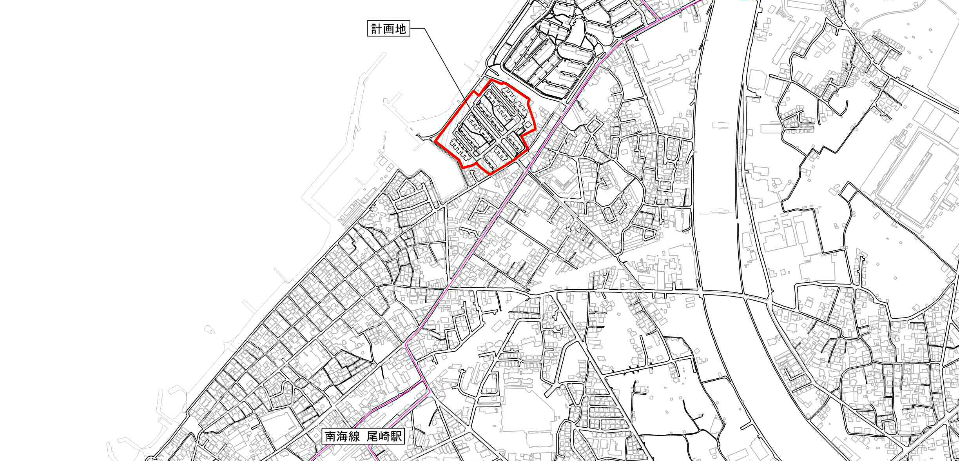 1
景観形成の目標設定シートより抜粋
2
3
景観計画区域（大阪湾岸区域）
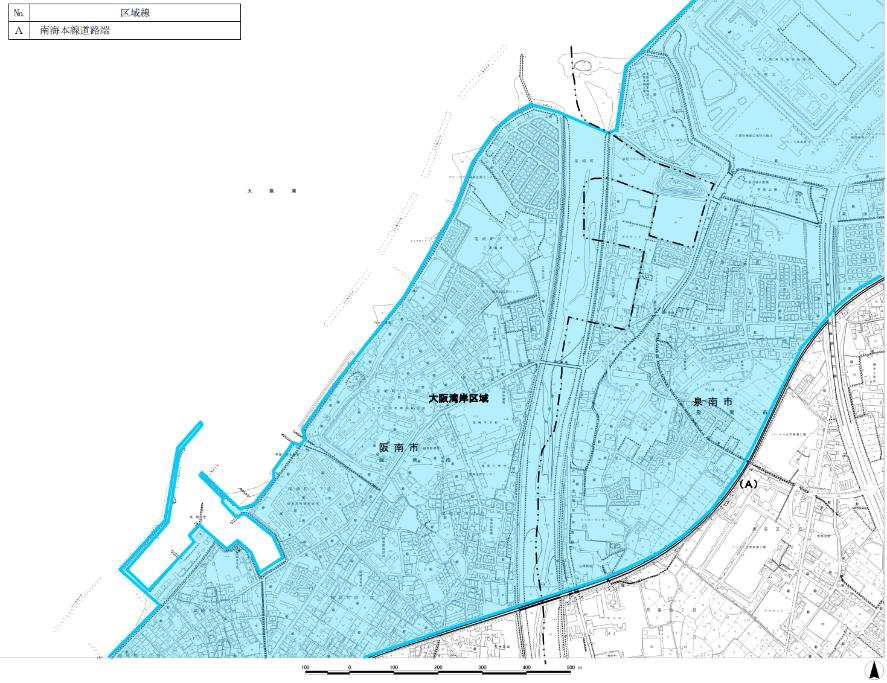 計画地
4
付近見取図（航空写真）
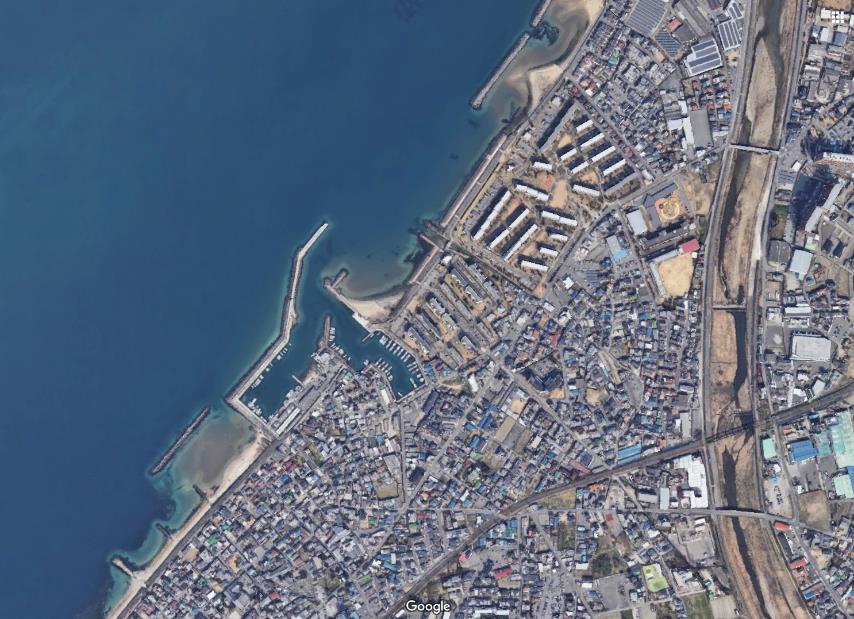 UR泉南尾崎団地
計画地
車屋川
尾崎小学校
尾崎漁港
南海本線
男里川
5
付近見取図3D（航空写真）
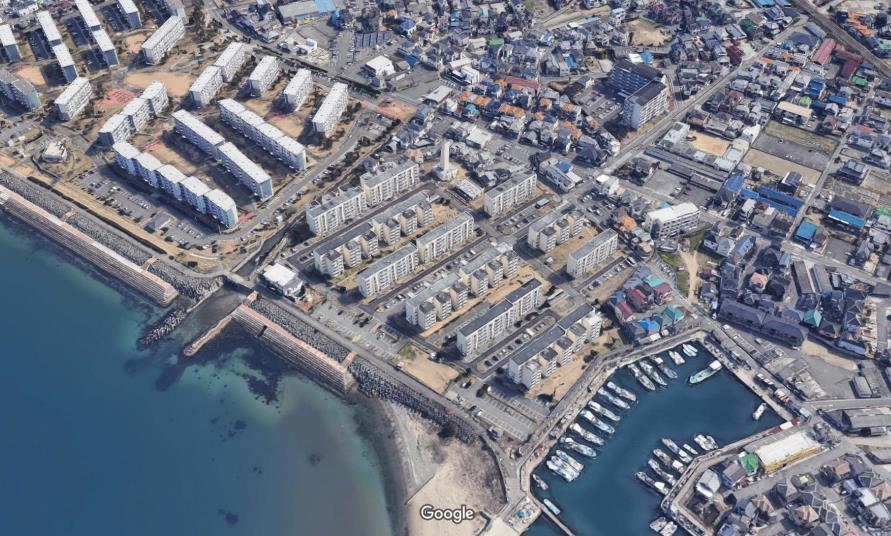 6
撮影位置
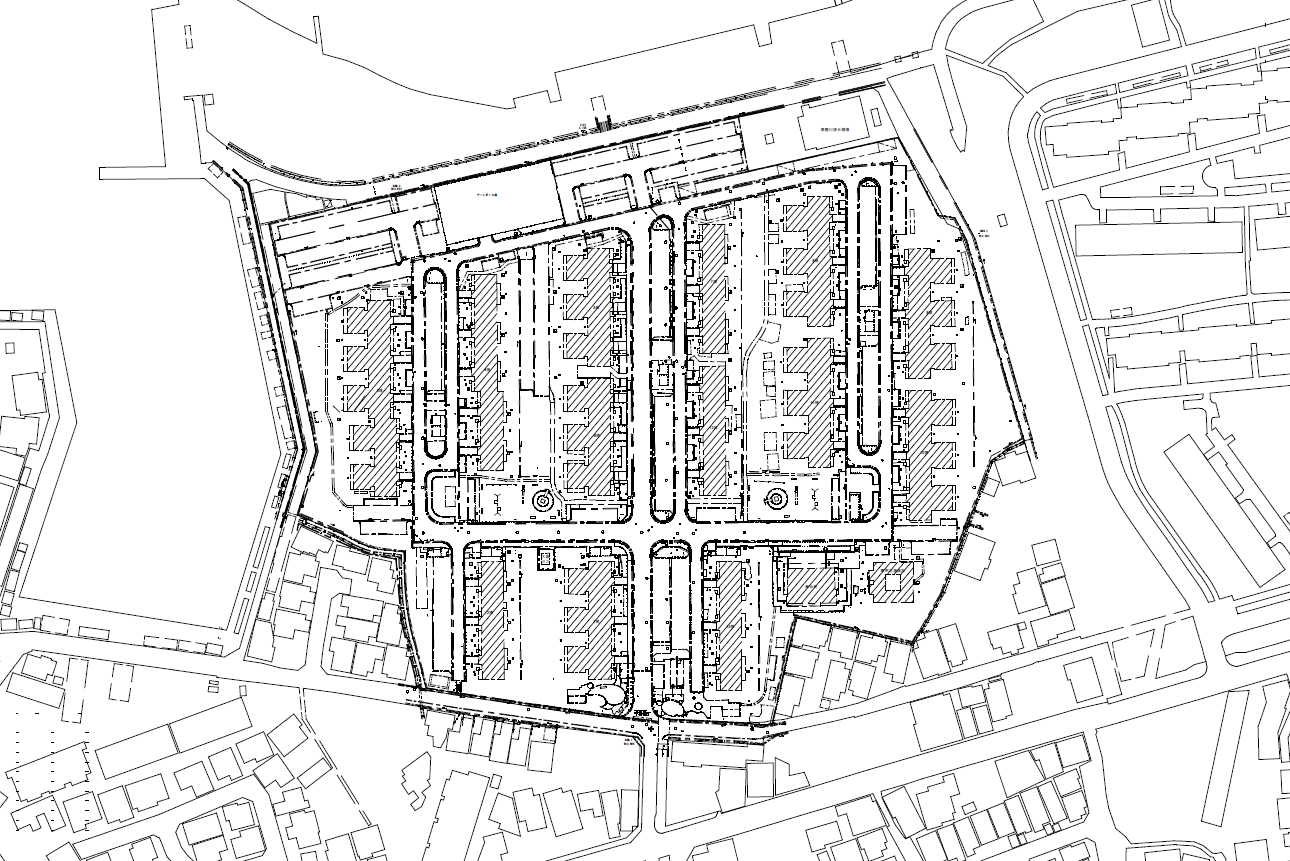 ③
⑦
⑥
④
⑤
②
①
7
①
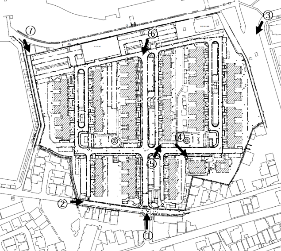 8
②
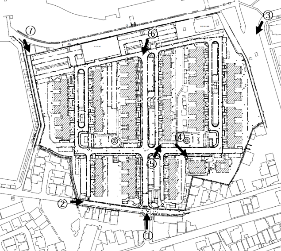 9
③
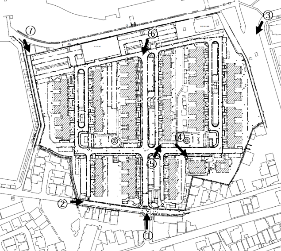 10
④
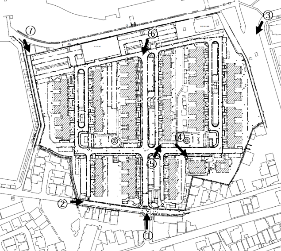 11
⑤
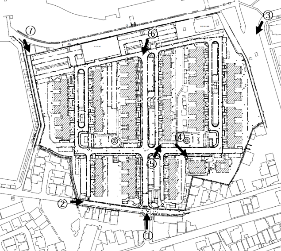 12
⑥
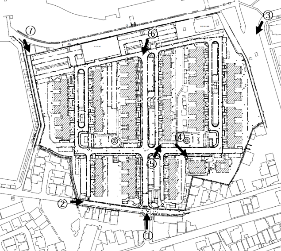 13
⑦
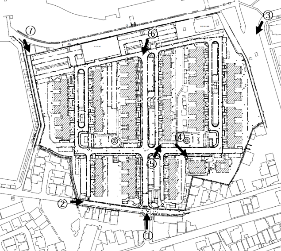 14
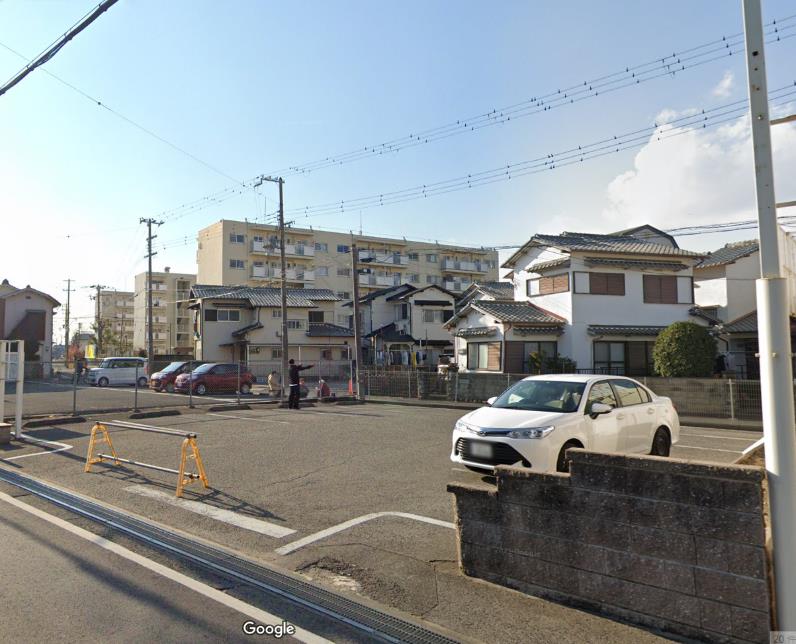 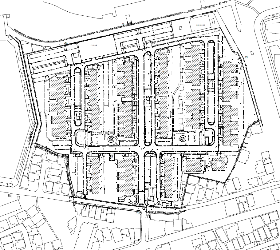 15
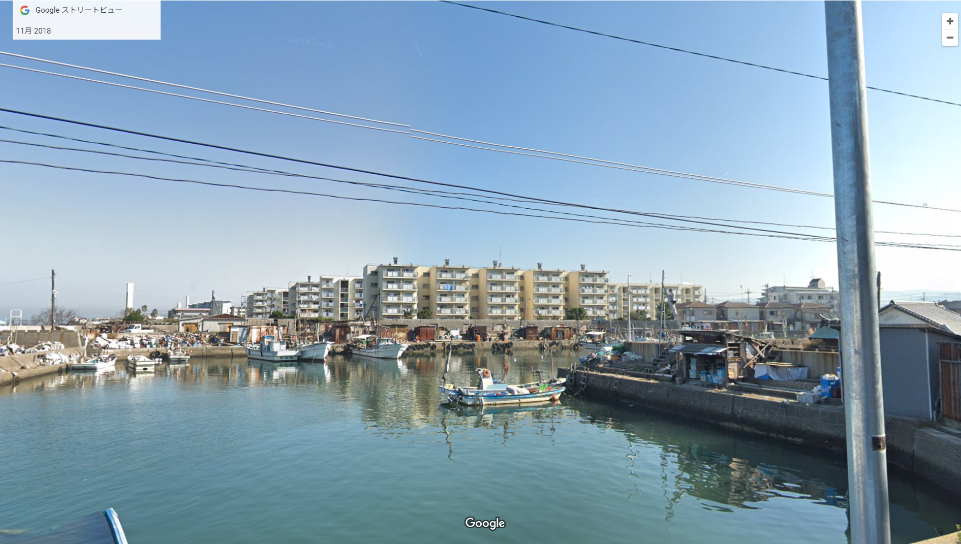 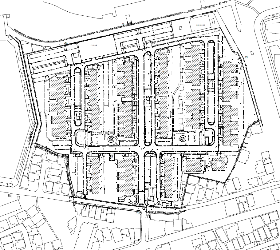 16
配置計画図
（基本設計）
17
配置計画図
（実施設計）
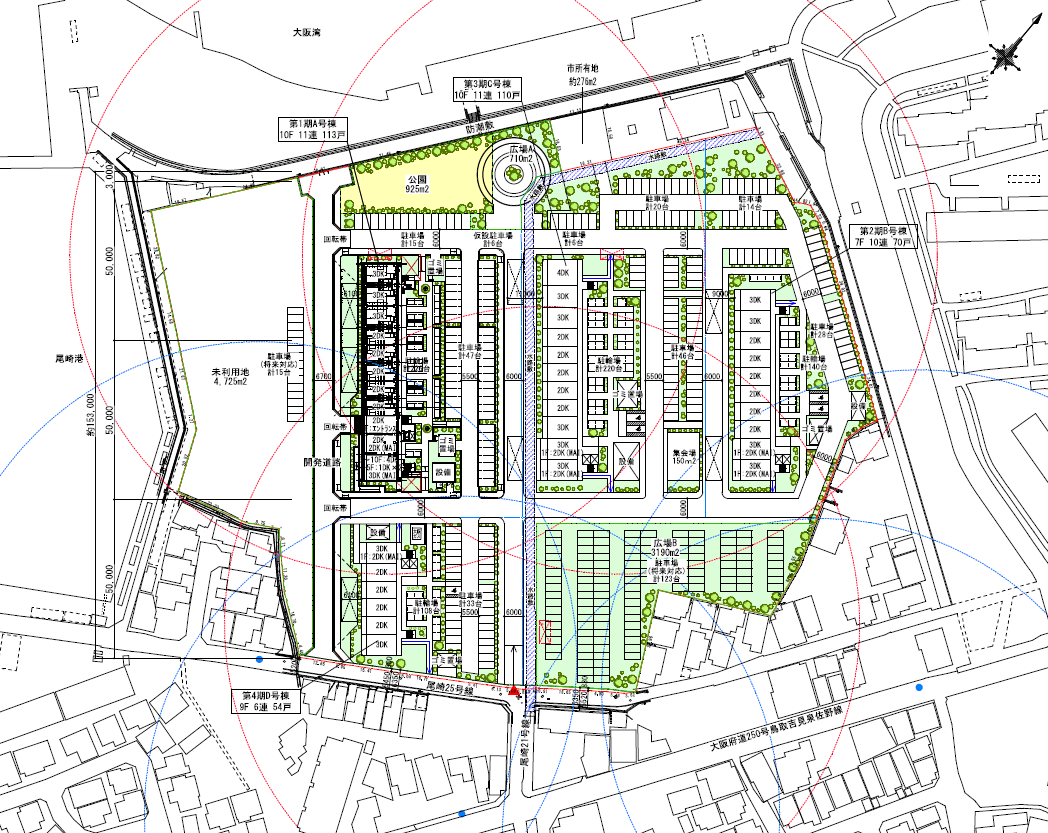 18
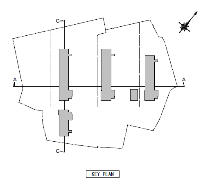 断面図
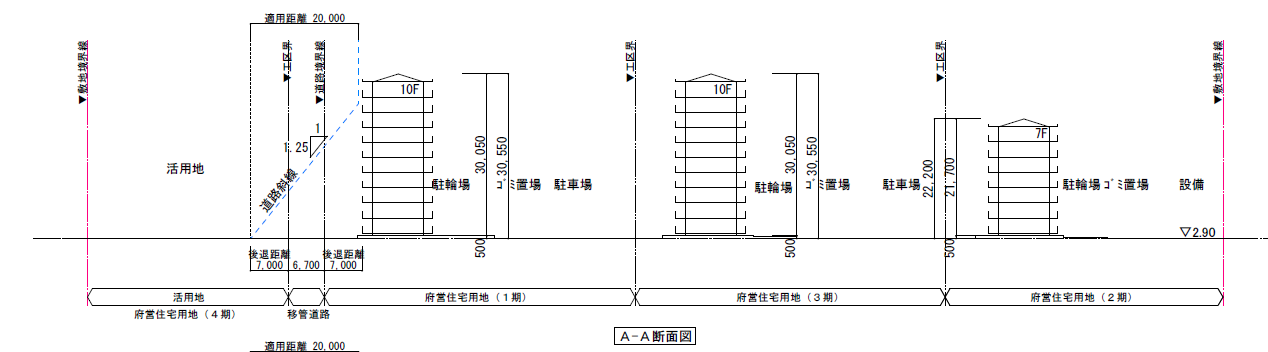 13,000
13,000
13,000
※寸法は参考値です
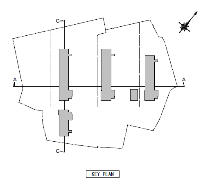 断面図
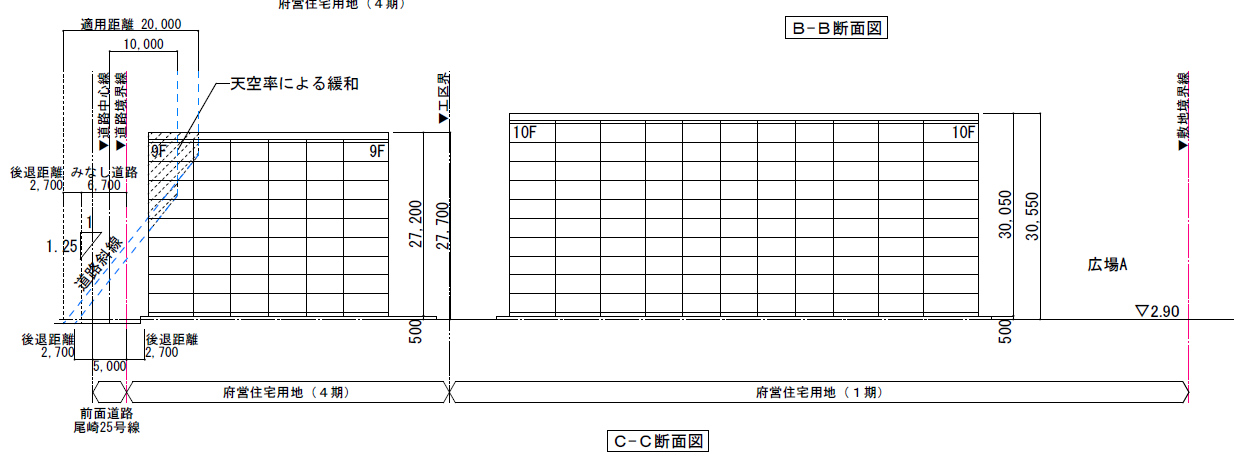 39,400
68,400
※寸法は参考値です
竣工イメージ
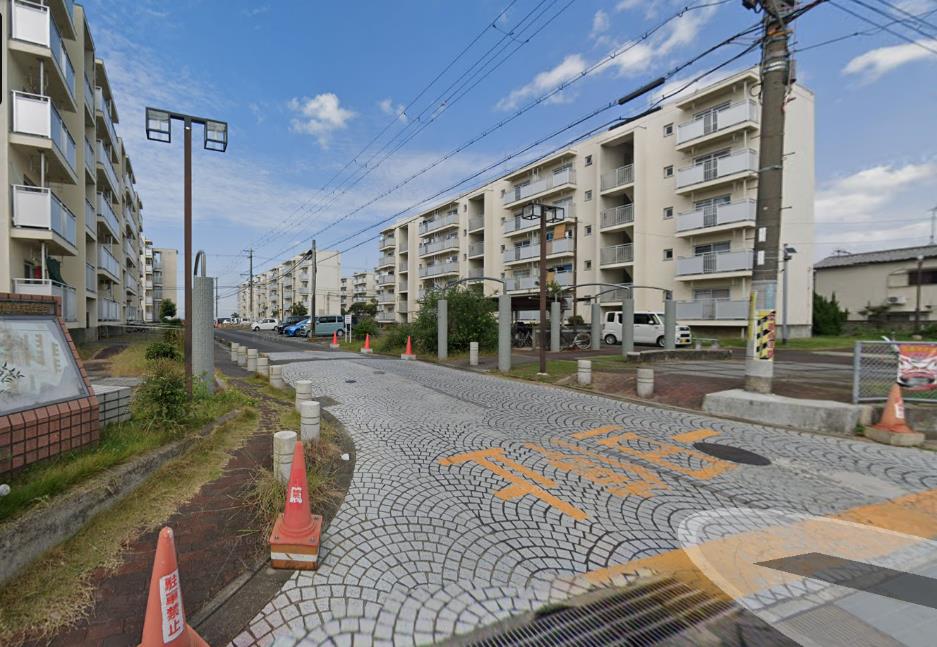 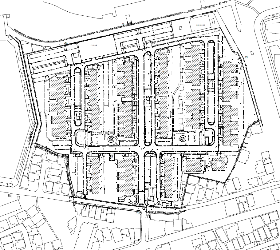 21
竣工イメージ
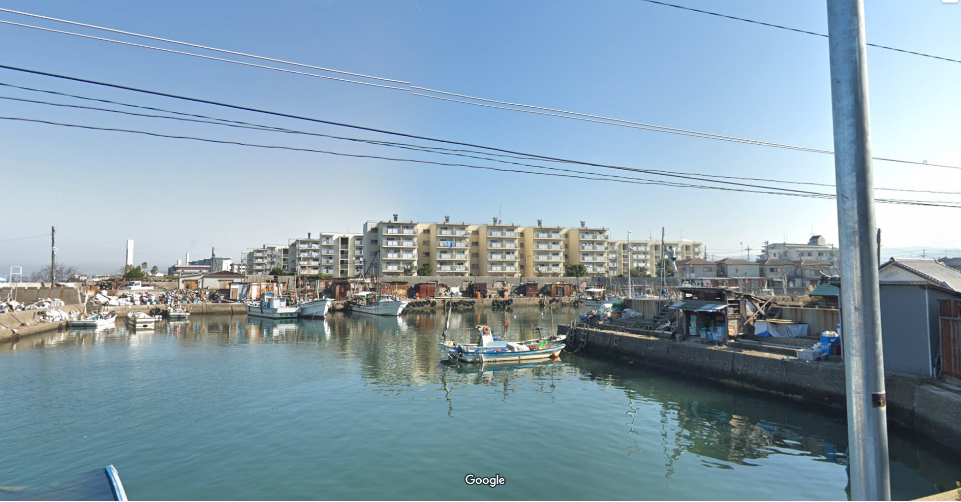 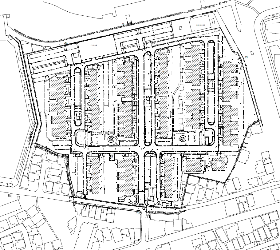 22
対応状況　（景観景観アドバイス対応報告シートより抜粋）
23
対応状況　（景観景観アドバイス対応報告シートより抜粋）
24